The Early Cold War Years
Chapter 22 Lesson 2
Napoleon In 1812 - Napoleon Bonaparte invaded Russia. Burned the capital city, Moscow, to the ground. Eventually the harsh winter and huge loss of life forced Napoleon to withdraw
Ideological Invasion In the mid-nineteenth century, communism spread from the West across Europe. By the early 1900s, Bolsheviks had established a foothold in Russia. 
1905, a revolt of Russian workers led the czar to recognize Russia’s first democratically elected parliament: the Duma. 
1917, the Duma was overthrown when the Bolsheviks launched the Russian Revolution. 
World War II Hitler and Stalin signed a nonaggression pact that secretly divided Poland between the two powers.
1941 Hitler violated and invaded the Soviet Union. 
Germans were defeated but about 14 percent of the population died during the war.
Containing Communism
“Free Peoples” - Truman Doctrine: to help “free peoples who are resisting attempted subjugation by armed minorities or by outside pressures.”
Turkey Dardanelles Straits were vital to the SU for trade. 
Stalin tried to force Turkey to share control in 1946, but US felt this would give the Soviets too much power over the ME 
Truman sent a naval fleet to the eastern Mediterranean region as a show of force
Greece -Communist revolt in 1946. 
Britain could not afford to help Greece fight the Communists, so Truman asked Congress to approve $400 million to fight the spread of communism in Greece and Turkey.
Truman Doctrine
Economic Rebuilding Western Europe destroyed after World War II, U.S. Secretary of State George Marshall proposed an economic aid program.
Peaceful Containment - Marshall Plan as a type of containment policy against the spread of communism
countries with strong economies would be less susceptible to Communist takeover.
Marshall Plan sent supplies, machinery, and food into Western Europe 
Purchase of these items by the U.S. government from American farmers and businesses helped the U.S. economy.
The Soviet Union and Iron Curtain countries refused to accept U.S. aid.
Marshall Plan
West Germany 1948 the Western powers united their occupied zones into an autonomous nation. Made West Berlin part of the new Federal Republic of Germany, also known as West Germany.
Berlin Airlift Soviets closed off all highway and rail access to West Berlin. To support West Berlin, the U.S. Air Force flew supplies into the city around the clock from June 1948 until May 1949. On May 12, Stalin reopened rail and highway access.
NATO The Berlin Airlift and ongoing tensions convinced leaders that a military alliance was necessary.
1949 the North Atlantic Treaty Organization (NATO) was founded. 
NATO members agreed to come to the aid of any member who was attacked. It was the first time the United States had committed itself to a European alliance.
The Berlin Airlift
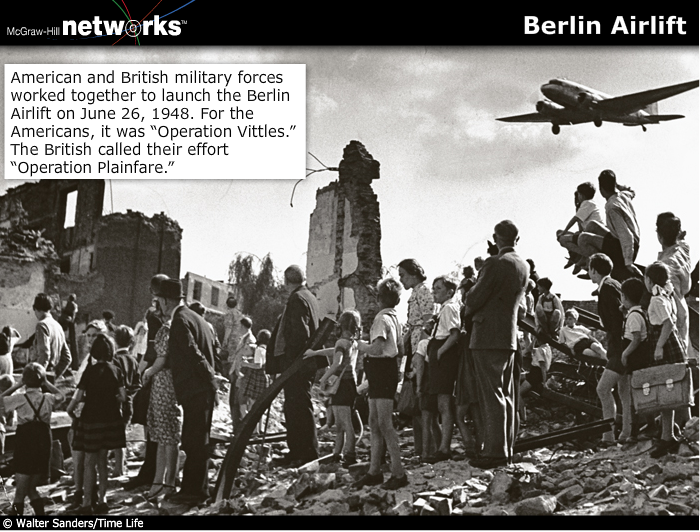 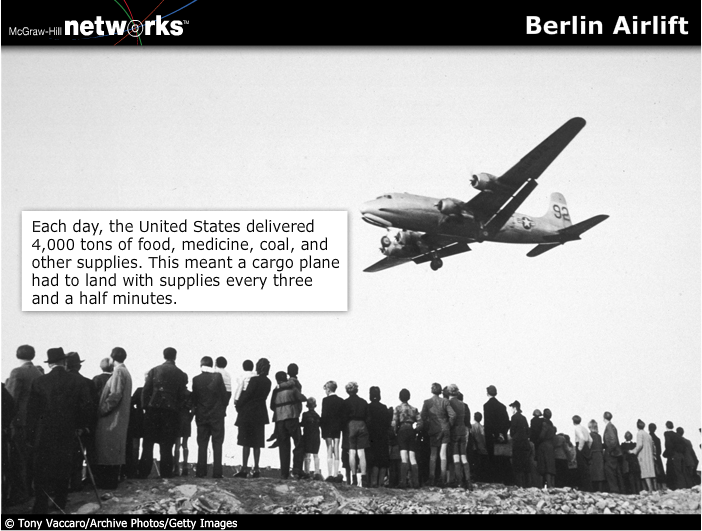 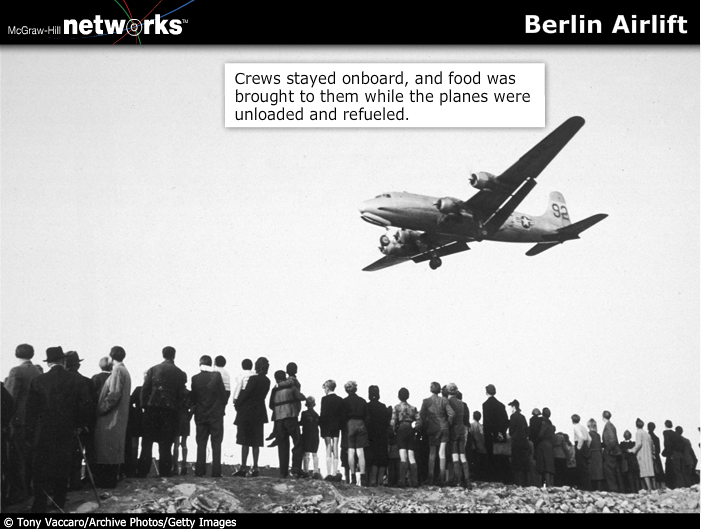 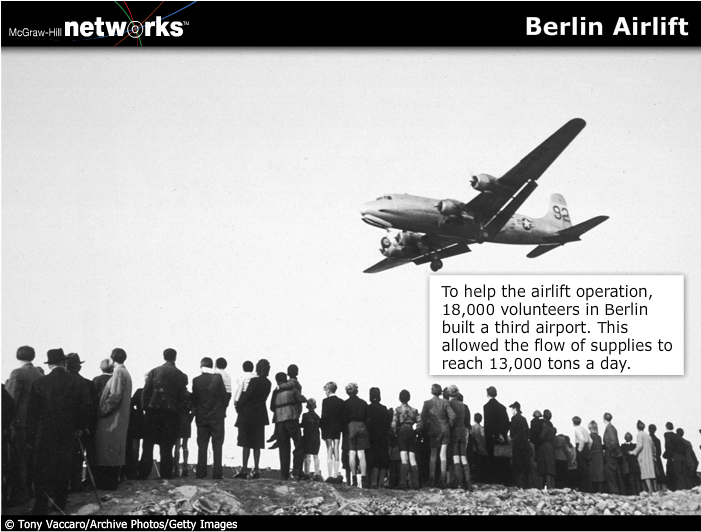 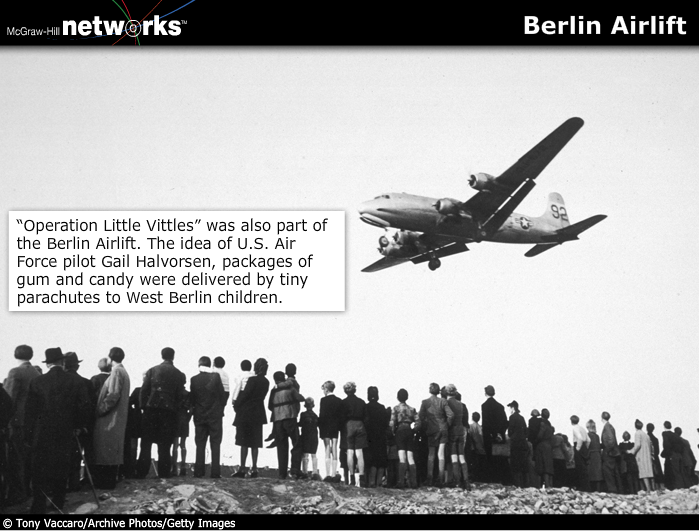 China Becomes a Communist Nation US attempted to stop a Communist takeover in China by aiding the Nationalists.
1949 Communists took control of Peking (Beijing), China’s capital. 
August 1949, the United States discontinued aid to the Chinese Nationalists.
October 1949, the People’s Republic of China was established.
Soviet Union Develops Atomic Weapons September 1949, the Soviet Union successfully tested its first atomic weapon.
1950 the People’s Republic of China signed a treaty of friendship and alliance with the Soviet Union.
Japan Becomes Crucial United States began taking supportive measures in Japan’s economic recovery as part of the containment strategy that had worked in West Germany.
Turmoil in Asia
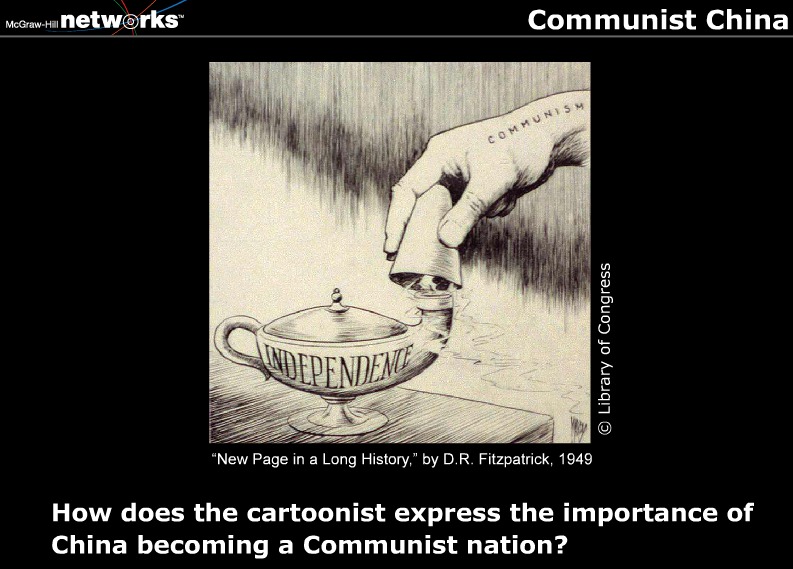 Initial Conflict June 1950, North Korean forces crossed the 38th parallel and forced the South Korean forces out of the capital at Seoul to the coastal port of Pusan. 
UN/MacArthur counterattacked, eventually pushing the North Korean army toward the Chinese border. 
Drew China into the conflict. (Who helps China?!)
Suddenly the UN forces were driven back below that 38th parallel by battle-hardened Communist troops.
MacArthur’s Strategy
blockading Chinese ports
using Chinese Nationalist forces as a proxy army
using atomic weapons against the Chinese
Truman’s Response 
feared that following MacArthur’s strategy would create world war because of the Soviet pact with China and nuclear weapons.
Korean War
Disagreement MacArthur pressed his war demands to the point of insubordination.
April 1951, Truman recalled MacArthur to Washington and relieved him of his command. Congress and military leaders supported Truman’s decision.
Peace Negotiations and Loss Peace negotiations started in 1951, and a cease-fire armistice in 1953 kept the 38th parallel as the border between North and South Korea. A peace treaty has never been signed.
Political Results Until 1950, the United States focused its containment policy on the Soviet Union. The Korean Conflict widened focus to more of Asia. In 1954 the United States signed defense agreements with Japan, South Korea, Taiwan, the Philippines, and Australia, forming the Southeast Asia Treaty Organization (SEATO).
Korean War
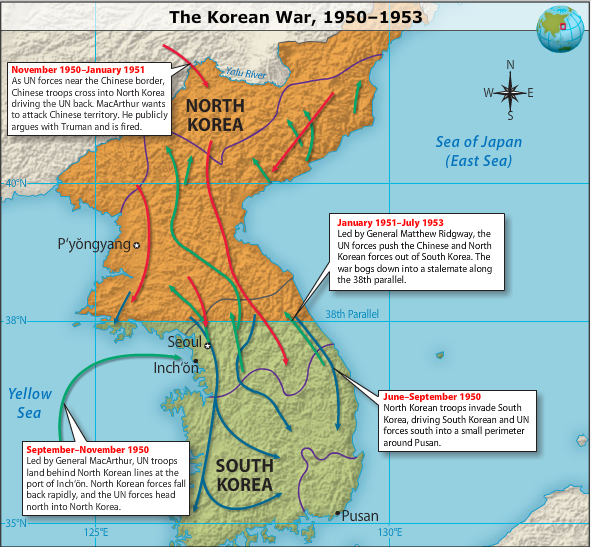